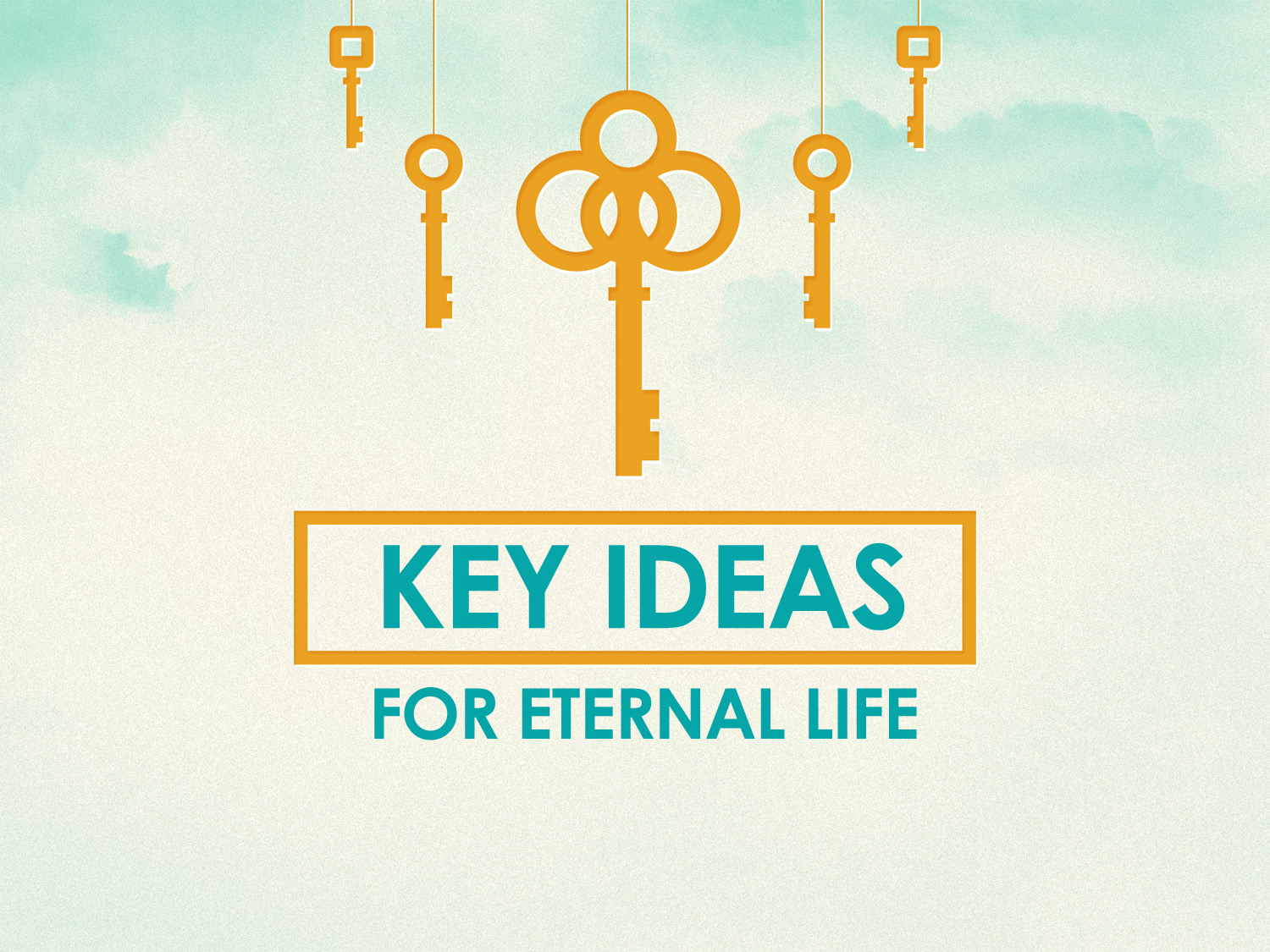 Key Ideas For Eternal Life
Debating The Essentials of Salvation Is Nothing New
The Role of Circumcision
Acts 15:1, Colossians 2:8-14
The Role of Faith & Works
James 2:14-26
The Good News: The Answer Was Made Clear & Then Written Down.
Acts 15:2,24-31
[Speaker Notes: People disagreeing is nothing new.  People contending very passionately for their position is nothing new.

1.) It’s nothing new – it is also not a topic the apostles left “open-ended” and un-settled.  There were some matters of personal judgment discussed in Romans 14 – where there were multiple good choices.  But this question is handled much differently.  It doesn’t just float around upsetting people forever.  It is clarified, studied, discussed, and decided. Period.  No one was left wandering God’s word on the matter.

Circumcision was shown to be un-necessary. Baptism was shown to be necessary.
Faith was shown to be dead wihtout works – James taught the answer was not one of “either this or that”  but was actually BOTH – faith and works together.


I know going in that some people will disagree with how I teach this topic. Some  will think I’ve been to strict and some will think I’ve been too flexible.  I know that because that is exactly how people respond to the BIBLE itself!!  So if they say that about God’s word, they are certain to say it about my effort to teach God’s word.  As long as we follow book, chapter, and verse for all we bind – we should be able to study this and come to greater consensus – and even raise and answer some questions that perhaps we’ve not had to face – head on before.  That spiritual exercise will bring spiritual growth and maturity – and we can be the better for it.]
Big Ideas That Must Direct Our Thinking
Faith In The Existence & Character of God.
Hebrews 11:6, James 2:12
We Must Repent, Not Remain Ignorant.
Acts 17:30-31
We Must Ask, Seek, & Knock.
Romans 1:20, Matthew 7:7-8, Jeremiah 29:13
The Way Is Narrow, Few Will Choose It.
Luke 13:22-30
[Speaker Notes: Narrow Way – Matt 7:13-14 is the text we usually read on this matter, but I want you to see Luke’s account because it includes an occasion where someone directly asked Jesus about this.

*Abraham, Isaac, & Jacob and the Prophets – 


ASK SEEK KNOCK – you’ve got to be serious about this. No one is accidentally going to heaven.]
Getting More Specific
The Bible Tells Us Who Will Judge.
1 Corinthians 4:4-5
The Bible Tells Us Who Can Be Confident In Their Salvation.
Believe & Baptized (Mark 16:15-16)
Walk In The Light (1 John 1:5-7, 5:13)
The Bible Tells Us Who Is In Danger of Being Lost. Love Demands We Warn Them.
1 Corinthians 6:9-10
2 Thessalonians 1:7-9
[Speaker Notes: WALK in the LIGHT – we could say this a dozen ways: remain faithful unto death, be holy, be steadfast…]
What Can We Say About Large Groups?
The Northern Nation of Israel
2 Chronicles 15:8-9
The Pharisees
Matthew 23:13-15
Nicodemus: John 7:32,45-53, John 19:39
God Calls People To Purity & Often To Leave These Groups In Error.
Pure Actions: Revelation 2:19-26,                       Revelation 3:4 
Pure Associations: 2 Corinthians 6:14-18
[Speaker Notes: 2 Thess. Said “those who do not obey” – that includes a lot of groups who have twisted the scriptures, changed, added, taken away…what can we say about that?

We can condemn the ungodly practices that characterize a large group, without saying there is no hope for the few exceptions that may exist within that group.
* I can condemn the unauthorized practices of the denominational world, without saying there is no hope for the few exceptions who may be keeping their robes white.

*Can God look into a group that we (even Jesus) can categorize as wicked, rebellious, worldly, impure – and find the rare exception – the diamond in the rough, Yes. He’s God.  But that in no way changes our responsibility to URGE the righteous to come OUT of those groups!

* * * *There may be a few people like Nicodemus - out wrapped up with false teachers. When they seek the truth - in time they are going to come out from among those.*It is totally right of us to urge these good hearted people who love God to come out from among groups that serve him in name, but whose hearts are far from our Lord. *It is right for us to warn them that they are in danger.

* * * * 

CALLS PEOPLE TO PURITY: Even among churches that belong to Christ – we must be diligent to remain pure.  * I can’t accept everything practiced by the people I worship with each week. I

COME OUT FROM AMONG THEM… CHARACTER of GOD – guys – God is WORTHY of FULL OBEDIENCE to every request, every desire, every command!  We don’t approach this thinking…oh, its no big deal if I just break a few commands.]
So How Did The Apostles & Preachers Handle All of This?
They Knew God’s Plan For Salvation & Urgently Called People To Fully Obey.
Acts 2:38-40, Acts 22:16, 2 Timothy 4:8
They Understood Even “Good People” Needed The Gospel.
Acts 10:1-2, 48
They Were Confident God Would Judge Righteously
2 Peter 2:1-10
They Urged Elders To Guard The Flock
Acts 20:28-32
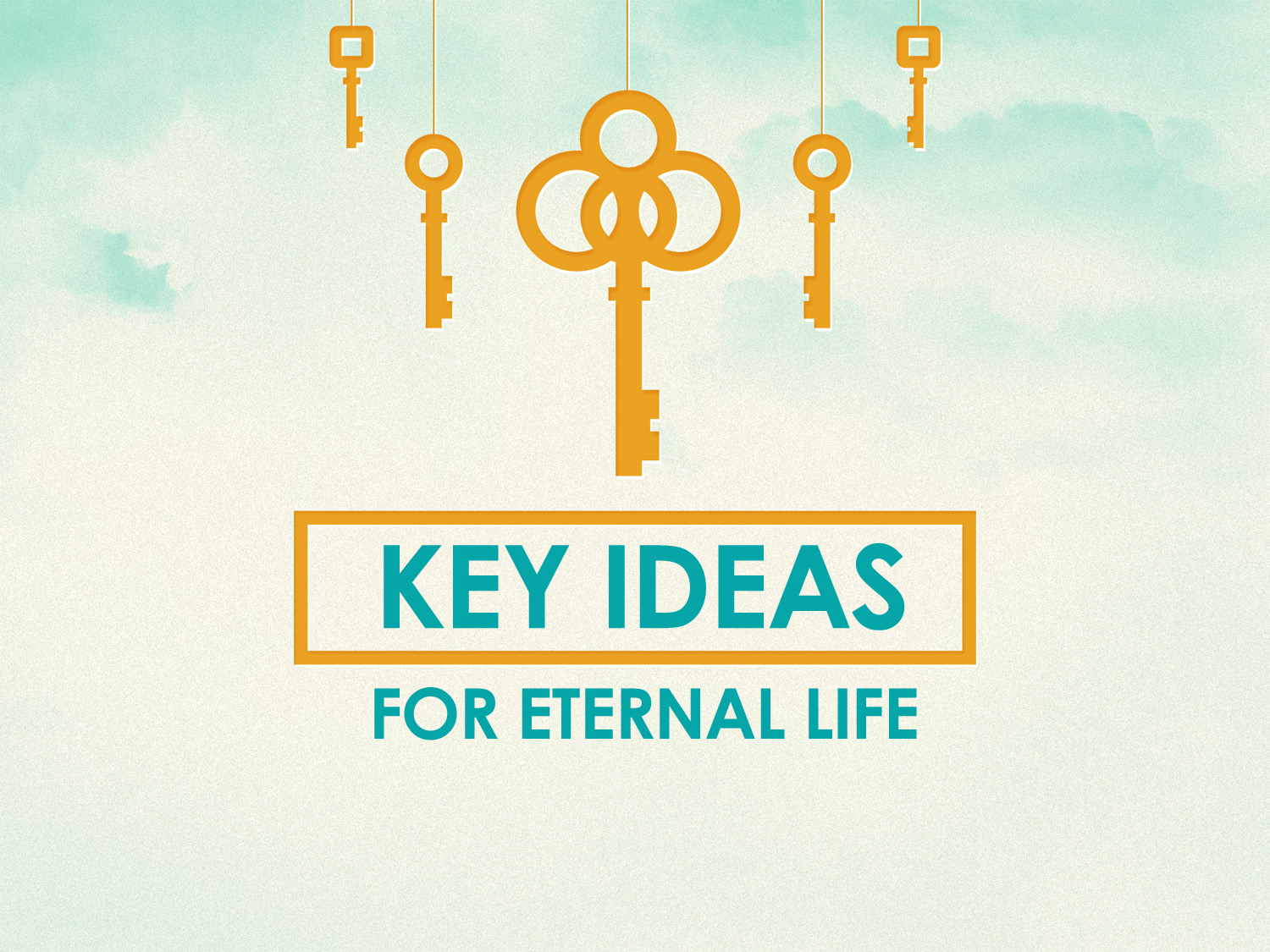 Key Ideas For Eternal Life